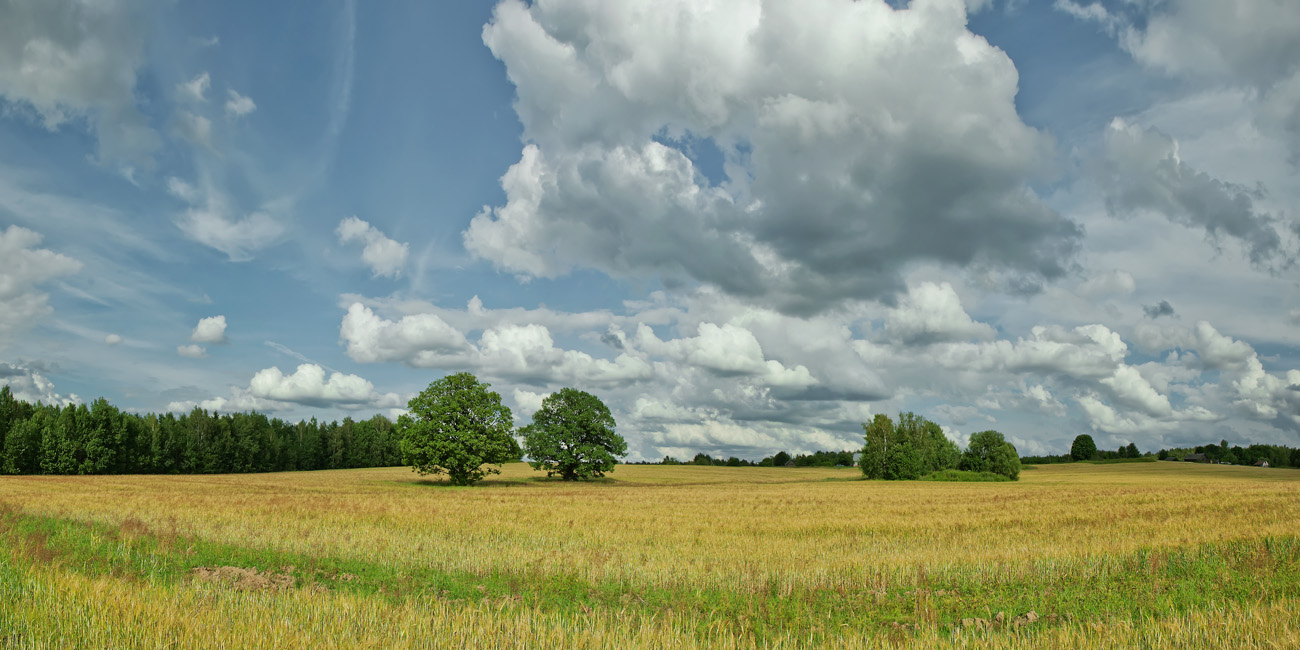 БЮДЖЕТ
 ДЛЯ ГРАЖДАН
На основании решения Совета Мортковского сельского поселения Пучежского муниципального района Ивановской области 
 № 1 от 22.04.2020г. 
«Об утверждении отчета об исполнении бюджета Мортковского сельского поселения за 2019 год»
Уважаемые жители Мортковского сельского поселения!

     Предлагаем вашему вниманию презентацию «Бюджет для граждан» к Решению Совета Мортковского сельского поселения  от 22.04.2020 г. № 1 «Об утверждении отчета об исполнении бюджета Мортковского сельского поселения за 2019 год».
     Брошюра  содержит  информацию об источниках доходов бюджета, направлении бюджетных расходов, муниципальном долге, о муниципальных программах Мортковского сельского поселения и общественно значимых проектах.
     Информация представлена в доступном  для понимания формате и включает  аналитические таблицы, диаграммы, графические схемы и рисунки.
      «Бюджет для граждан» нацелен на получение обратной связи от граждан, которым  интересны современные проблемы муниципальных финансов в Мортковском сельском поселении.

С уважением, Глава Мортковского сельского поселения	                З.Б.Серова
ОСНОВНЫЕ ПОНЯТИЯ И ТЕРМИНЫ
Бюджет – это форма образования и расходования денежных средств, предназначенных для финансового обеспечения задач и функций государства и местного самоуправления.
Исполнение бюджета – это этап бюджетного процесса, который начинается с момента утверждения закона о  бюджете законодательным (представительным) органом власти и продолжается в течение финансового года.
Доходы бюджета – это поступающие в бюджет денежные средства, за исключением средств, являющихся источниками финансирования дефицита бюджета.
Расходы – это выплачиваемые из бюджета денежные средства, за исключением средств, являющихся источниками финансирования дефицита бюджета.
Дефицит бюджета – превышение расходов над доходами.
Профит бюджета – превышение доходов над расходами.
Дотации – это межбюджетные трансферты, предоставляемые на безвозмездной и безвозвратной основе без установления направлений и (или) условий их использования.
Межбюджетные трансферты – это средства, предоставляемые одним бюджетом бюджетной системы Российской Федерации другому бюджету Российской Федерации.
Муниципальная программа – это комплекс мероприятий, увязанных по ресурсам, срокам и исполнителям, направленных на достижение целей социально – экономического развития Мортковского сельского поселения в определенной сфере.
Муниципальный долг – это обязательства, возникающие из муниципальных заимствований, гарантий по обязательствам третьих лиц, другие обязательства в соответствии  с видами долговых обязательств, принятые на себя муниципальным образованием.
Отчет об исполнении бюджета составляет администрация Мортковского сельского поселения по всем основным показателям доходов и расходов в установленном порядке.     Проект решения об исполнении бюджета за отчетный год направляется в Совет Мортковского сельского поселения.     Ежегодно по отчету об исполнении бюджета проводятся публичные слушания.     Каждый житель вправе высказать свое мнение, представить материалы, письменные предложения и замечания для включения в протокол публичных слушаний.     Отчет об исполнении бюджета за год утверждается решением Совета Мортковского сельского поселения.     Исполнение бюджета по доходам заключается в обеспечении полного и своевременного поступления в бюджет налогов, сборов, доходов от использования имущества и других обязательных платежей.           Исполнение бюджета по расходам означает последовательное финансирование мероприятий, предусмотренных решением о бюджете, в пределах утвержденных сумм с целью исполнения принятых муниципальным образованием расходных обязательств.
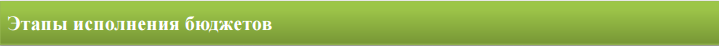 Важным этапом бюджетного процесса, 
проводимого ОГВ, ОМСУ и иными участниками является деятельность 
по исполнению бюджетов, которая включает в себя:

Исполнение бюджета по доходам

Исполнение бюджета по расходам ( в том числе по программам)

Формирование источников финансирования дефицита бюджета (направления использования профицита бюджета)
Основные показатели
Бюджет Мортковского сельского поселения Пучежского муниципального района на 2019 год утвержден решением Совета Мортковского сельского поселения от 14.12.2018г.  № 1 по доходам на 2019 год в сумме 4 719,5 тыс. рублей, по расходам на 2019 год в сумме 4 719,5 тыс. рублей, дефицит бюджета в сумме 0,0 тыс. рублей.
         Изменения в решение  о бюджете Мортковского сельского поселения за прошедший период вносились 6 раз: решением от 13.02.2019г. № 4, решением от  27.03.2019г. № 2, решением от 28.08.2019г. № 2, решением от 25.09.2019г. № 2, решением от 20.11.2019г. № 2, решением от 23.12.2019г. № 2.
        
       Уточненный план  2019 года на 01.01.2020г. составляет по доходам – 5 726,2 тыс. рублей, по расходам – 6 105,7 тыс.  рублей, дефицит бюджета – 379,5 тыс. рублей
       
       По состоянию на 01.01.2020г.  план по доходам исполнен в сумме 
5 705,0 тыс.  рублей, что составляет 99,6 % от планового показателя; исполнение по расходам в сумме 6 074,8 тыс.рублей, что составляет  99,5 % от плана.
Основные характеристики бюджета, тыс. рублей
Объем и структура доходов в динамике бюджета Мортковского сельского поселения
Доходы бюджета Мортковского сельского поселения за 2019 год, тыс. рублей
Исполнение бюджета Мортковского сельского поселения по доходам за 2019 год
Исполнение бюджета Мортковского сельского поселения по доходам за 2019 год
Исполнение бюджета Мортковского сельского поселения по доходам за 2019 год
Структура доходов бюджета Мортковского сельского поселения за 2019 год – 5 705,0 тыс. рублей
Функциональная структура расходов бюджета Мортковского сельского поселения за 2019 год
Структура расходов бюджета Мортковского сельского поселения за 2019 год – 6 074,8 тыс. руб.
Муниципальные программы  Мортковского сельского поселения за 2019 год
Структура расходов в разрезе муниципальных программ за 2019 год, тыс. руб.
Непрограммные направления деятельности Мортковского сельского поселения за 2019 год
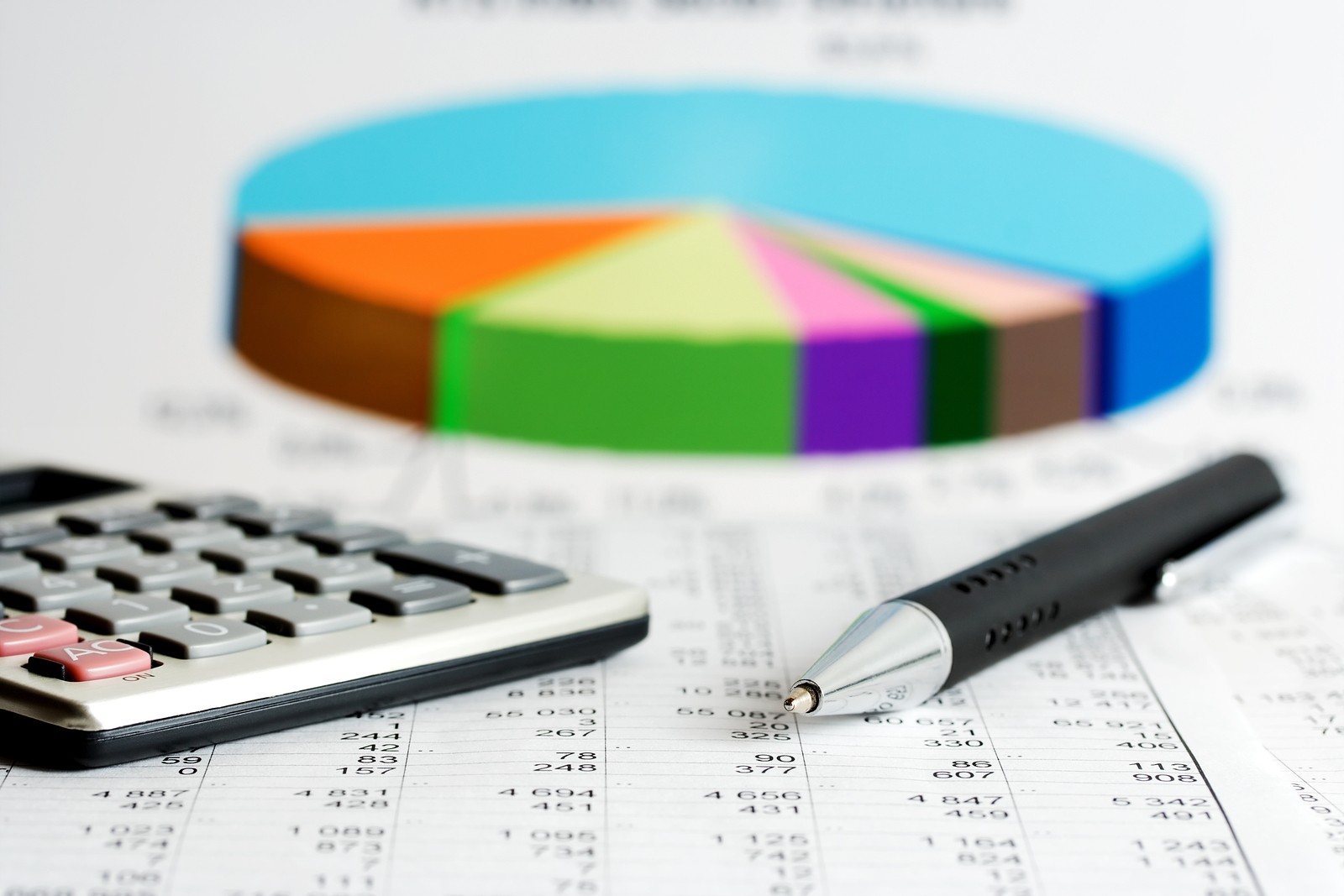 Социально-значимые проекты, предусмотренные к финансированию из бюджета Мортковского сельского поселения на 2019 год не планировались
Социально-значимые проекты, предусмотренные к финансированию из бюджета Перемиловского сельского поселения на 2018 год не планируются
Источники финансирования дефицита бюджета
Бюджет Мортковского сельского поселения за 2019 год исполнен с дефицитом  369,8 тыс.  руб.
Сведения о структуре муниципального долга Мортковского сельского поселения, тыс. руб.
Контактная информация
Презентация «Бюджет для граждан» подготовлена администрацией Мортковского сельского поселения Пучежского муниципального района Ивановской области
        Мы надеемся, что представленная информация оказалась для Вас полезной  и интересной. Свои	вопросы и предложения Вы можете направлять в Администрацию Мортковского сельского поселения Пучежского муниципального района Ивановской области по телефону: 8 9065129310
письмом по почте: 155373, Ивановская область, Пучежский  район, с. Мортки,  ул. Школьная , д. 9 или на электронный адрес: admMortki@mail.ru
Режим работы: Понедельник – четверг с 8.00 до 17.00, пятница с 8.00 до 16.00
перерыв с 12.00 до 14.00;
Суббота, воскресенье – выходные дни.
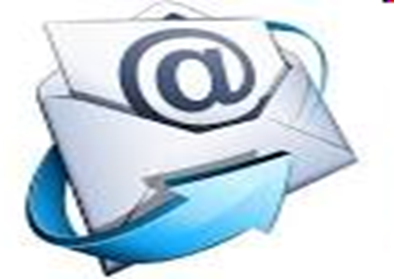 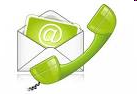